An Update on National Immigration Policy & Public Charge
Brian Dittmeier, Senior Public Policy Counsel
National WIC Association
Carrie Fitzgerald, Vice President of Children’s Health Programs First Focus
Ellen Vollinger, Legal Director
Food Research & Action Center

March 4, 2019
Session Outline
Overview of Public Charge and Current Status

Other Immigration Issues Affecting the WIC Community

Public Charge Response and Outlook

Additional Threats to Public Benefits Programs
Primer on Public Charge
Public charge is a review process during the admissibility determination
Multi-factored, future-looking totality test to assess whether an immigrant is likely to rely on public resources
Historically, limited to specific circumstances:
Cash assistance for income maintenance
Long-term institutional care
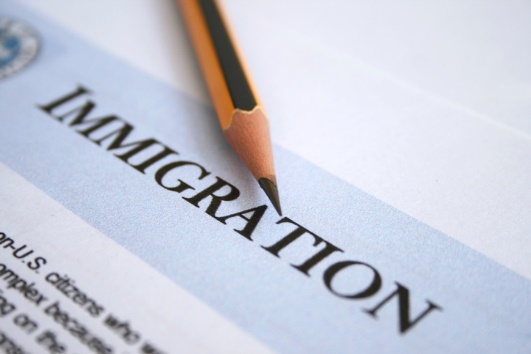 Where does it come from?
Long history of public charge doctrine being used to exclude immigrants for intellectual disabilities or poverty, going as far back as the 1880s
Statutory public charge test developed in 1996, alongside the changes to public benefits programs
In 1996 debates, deliberate attempts to exempt child nutrition programs like WIC from public charge determinations
What actions have been taken?
January 2017: Leaked executive order draft signaled interest from the White House in expanding public charge
January 2018: Changes to the Foreign Affairs Manual (FAM)
September 2018: DHS releases proposed public charge rule
December 2018: Advocates – including the WIC community – rally over 266,000 comments on the        proposed rule
Thousands of comments on WIC
“The retreat from programs will lead to poor health for many people as a access to health care and healthy foods is now compromised.” – WIC staff, New Jersey

“Our goal always is to ensure the health and well being of our families. Please consider that these families are already in a state of poverty, with the knowledge and fear that they are not welcome in this country because they are not citizens of this country. What happened to: Give me your tired, your poor, your huddled masses yearning to breathe free . . .”– WIC staff, Oklahoma

“The WIC office is literally a lifeline for our community. If women are denied access to WIC, babies WILL go hungry . . . Children deserve a healthy future, don’t you agree?” – WIC staff, Michigan
Specific examples strengthen 
							the case!
“The treatment for this was the use of a very specialized formula that cost $500 per month. Without the WIC program, this family never would have been able to provide the nutrition this baby needed to grow into a healthy child.” – WIC staff, Colorado
“I had one family recently of a mom and two kids who are US citizens, but decided not to continue receiving WIC because the children’s father is not yet a citizen . . . These are three US citizens living in fear of losing their father/husband to deportation for utilizing a program that they qualify for and have a need for.” – WIC staff, Connecticut
What’s in the proposed rule?
Establishes an income test penalizing poorer immigrants and rewarding wealthier ones (with the only heavily weighed positive factor) 
Redefines the public charge test from a subsistence test to a benefits use test
Reviews benefits use from additional programs:
Medicaid
SNAP
Housing subsidies
Medicare Part D
Possibly CHIP
What is the impact on WIC?
WIC is not explicitly listed in the proposed rule, but it is still affected!
Concerns that the “totality of the circumstances” test will include consideration of WIC assistance
WIC is adjunctively eligible with SNAP and Medicaid, which could affect referrals and certification of new immigrant participants
1996 experience: mass confusion about new eligibility rules led to decreased caseloads in high-immigrant areas
Next Steps for the Proposed Rule
DHS will issue a “final rule.” It is unclear when, but could happen later this spring
The final rule should have a 60-day grace period, in which benefits use would not count in a future public charge review
This period will require WIC clinics to respond quickly to questions about eligibility and the consequences of WIC participation
NWA will provide guidance to clinics if and when there is a         policy change
What about the FAM?
The Foreign Affairs Manual is the guidance for consular officers on how to evaluate visa applications
January 2018 FAM changes were broader than the proposed public charge rule
Permit consideration – through a totality test – of any public assistance obtained by the immigrant, the immigrant’s family, the sponsor, or the sponsor’s family
FAM changes have led to increased denials of visas for individuals with disabilities, but still limited application
Considers past use, so current participants should not refuse benefits.
What are the main takeaways?
The public charge rule is not final until DHS issues a final rule. The admissions policy will not change until that time, will not be retroactive, and will include a 60-day grace period for participants.
The FAM changes pose risks to individuals who are going to sponsor a family member or leave the country.
Participants should have nuanced conversations with attorneys to balance their status-related fears with their health and nutrition needs.
Other Immigration Concerns
State legislatures are contemplating restricting immigrant access to WIC and other prenatal services received through Medicaid.
Rep. Adriano Espaillat (D-NY) introduced the Protecting Sensitive Locations Act, to codify the sensitive location doctrine and expand it to include all WIC clinics.
The Supreme Court will soon be hearing a case on whether to permit a citizenship question on the 2020 Census, which could impact the WIC funding formula.
The Administration is still weighing whether to permit detention of migrant children and the conditions of facilities that house detained	children.
The federal nutrition programs are key health interventions & supports for those experiencing food insecurity or at-risk for food insecurity.
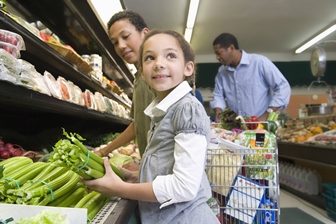 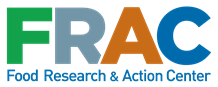 [Speaker Notes: At the start of the presentation I reviewed two of our key messages on food insecurity and health. 

I want to conclude with our third and final key message to bring things back around to FRAC’s core work around expanding participation in the federal nutrition programs: 

We see the federal nutrition programs as key health interventions and supports for those experiencing food insecurity or at-risk for food insecurity.]
*Federal nutrition programs = Supplemental Nutrition Assistance Program (SNAP); Special Supplemental Nutrition Program for Women, Infants, and Children (WIC); National School Lunch Program; School Breakfast Program; Child and Adult Care Food Program (CACFP); Summer & Afterschool Nutrition Programs
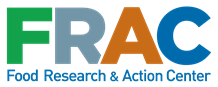 [Speaker Notes: Food insecurity and its negative health impacts can readily be addressed across the life span through these programs. 

And there is clear evidence at how effective the programs are at reducing poverty, reducing food insecurity, and improving health.]
Public Charge Rule and SNAP
For almost two decades, U.S. immigration officials explicitly reassured people that SNAP participation would not affect their ability to become lawful permanent residents.  

Receipt of non-cash benefits has never been the determining factor in deciding whether an individual is likely to become a public charge.
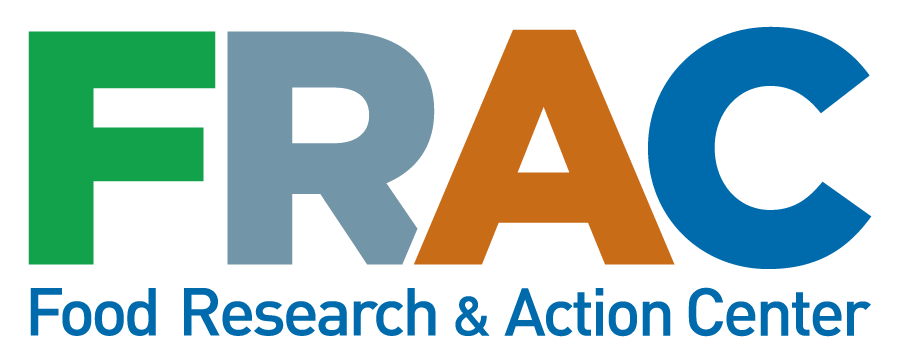 FRAC and Many Others Oppose Public Charge Proposed Rule
The Department of Homeland Security’s proposed Rule “Inadmissibility on Public Charge Grounds”

--contradicts decades of public policy regarding which public benefits may be accessed without public charge consequences
-- risks undue harm to the well-being of people seeking to make a better life, 
--shifts burdens to states, localities, charities and families, 
--has negative consequences for local economies and individual economic success,
--runs counter to this nation’s long-standing values and traditions of diversity and decency.

240,000 comments were submitted during the pubic comment period that closed on December 10, 2018.
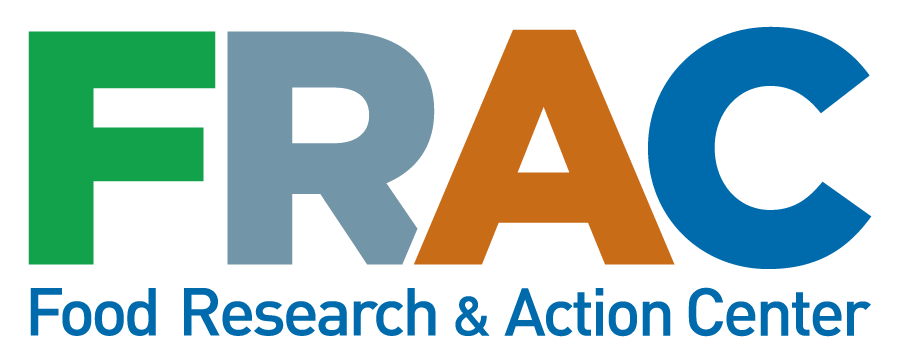 Administration Concedes Negative Health Impacts
“Disenrollment or forgoing enrollment in a public benefits program by aliens otherwise eligible for these programs could lead to:
worse health outcomes, including increased prevalence of obesity and malnutrition, especially for pregnant or breastfeeding women, infants, or children, and reduced prescription adherence; 
increased use of emergency rooms and emergent care as a method of primary health care due to delayed treatment; 
increased prevalence of communicable diseases, including among members of the U.S. citizen population who are not vaccinated; 
increases in uncompensated care in which a treatment or service is not paid for by an insurer or patient;
increased rates of poverty and housing instability; and 
reduced productivity and educational attainment.”
(See page 51, 270 of proposal)
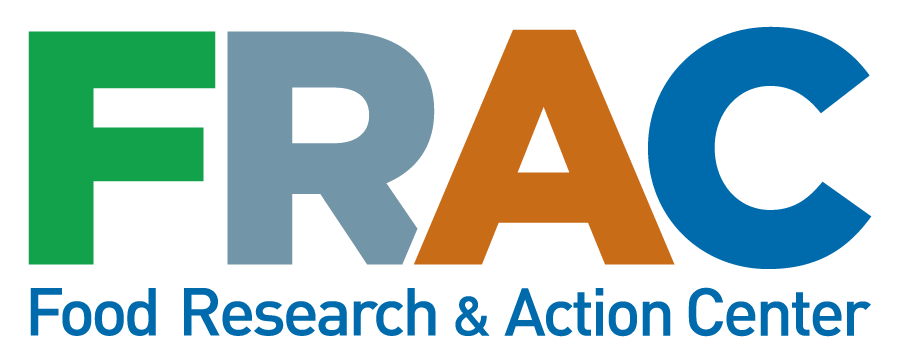 Complexity Likely to Lead Eligible People to Forego SNAP
SNAP eligibility varies for people who are not citizens:  those not documented are not eligible, but rules differ for other noncitizens depending on immigration status

Proposed public charge rule is likely to add to confusion for immigrants, SNAP agency personnel, social service providers, charitable networks, and advocates trying to determine if particular individuals or households could receive SNAP without immigration status being put at risk. 

Out of caution, needy people eligible for SNAP may forgo benefits.  

Based on anecdotal reports, many eligible immigrant HHs already are forgoing benefits because of the chilling effect of the public charge proposal and other negative immigration policies.
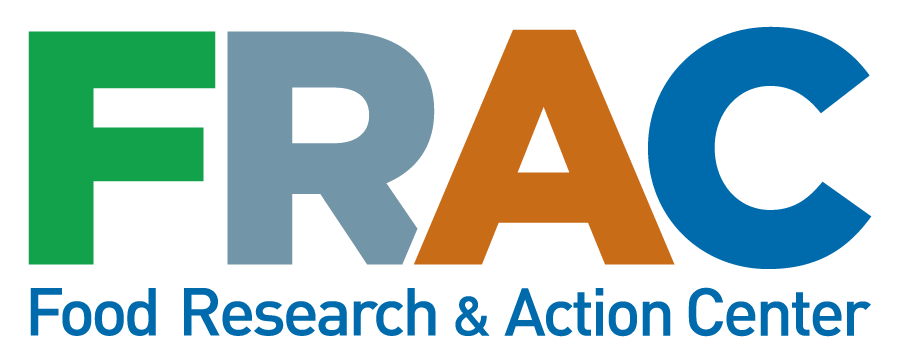 Negative Impacts on States and Cities
NCSL:  “If this rule goes forward, everything from children’s health and nutrition, access to health care and housing options will be compromised, with very real and substantive fiscal and economic impacts on states. DHS has not conducted any research to determine the extent of the impact on state economies, nor has it consulted with state legislatures, responsible for state appropriations, to discern this information.”  http://www.ncsl.org/documents/statefed/NCSL_PublicChargeComments120718.pdf 

Boston:   Annual loss of $2.6M to $10M purchasing power in Boston from the loss of SNAP due to public charge http://www.bostonplans.org/getattachment/e856c564-bf0f-47d4-9a44-75b430903f82
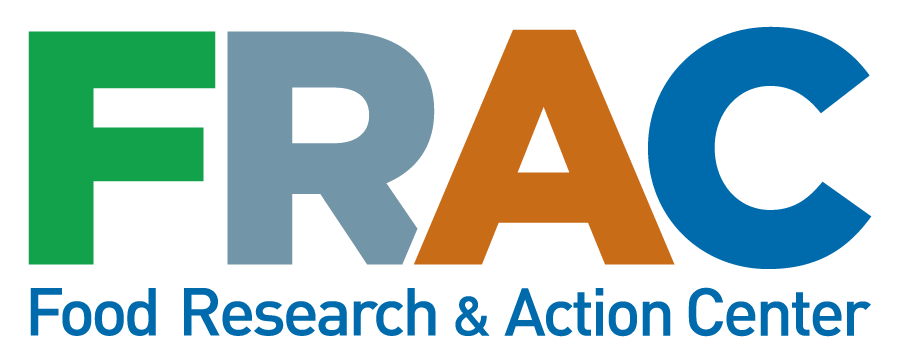 Additional Policies Impacting SNAP
USDA has published proposed rule that would eliminate SNAP for 755K adults without dependents (comments close 4/2/19).  

FRAC’s platform facilitates commenting: http://www.frac.org/timelimitcomments 

Another rule USDA moving soon would remove states’ option to 1) eliminate SNAP asset tests and 2) allow states to screen HHs with incomes between 130% and 200% of FPL to see if their expenses for basics like child care and housing leave them net low income to qualify for SNAP benefits (Categorical Eligibility).

Change in Cat El also would mean loss of free school meals for 250K children in Cat El HHs that lose SNAP
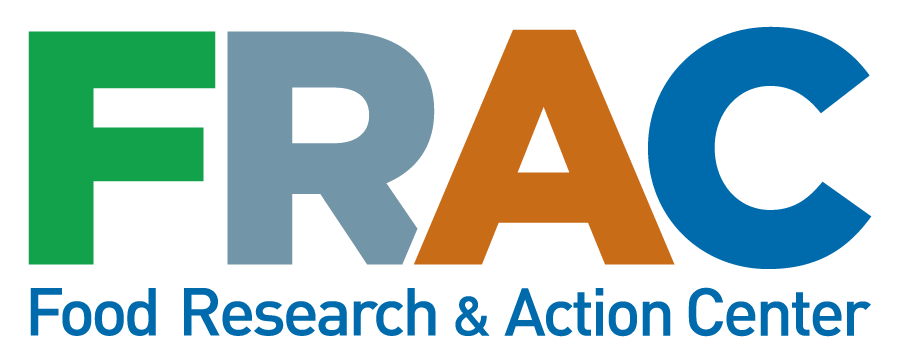 Spillover Impacts on WIC
Public charge change is likely to be confusing and chill participation even in programs not specified in the policy.

Barriers to SNAP participation undermine the greater efficiency and lower administrative costs associated with WIC enrollment via adjunctive eligibility.
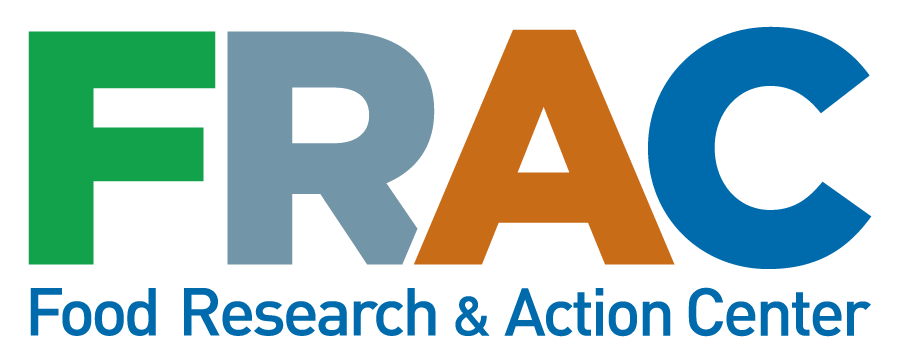 Improving SNAP Benefit Adequacy
H.R. 1368 would improve SNAP benefits by basing them on Low Cost Food Plan, removing cap on shelter deduction, raising minimum monthly benefit, and authorizing Standard Medical Deduction.

New FRAC brief focuses on research documenting SNAP benefit inadequacy and positive impacts of improving it. http://frac.org/wp-content/uploads/snap-initiatives-to-make-snap-benefits-more-adequate.pdf 
.
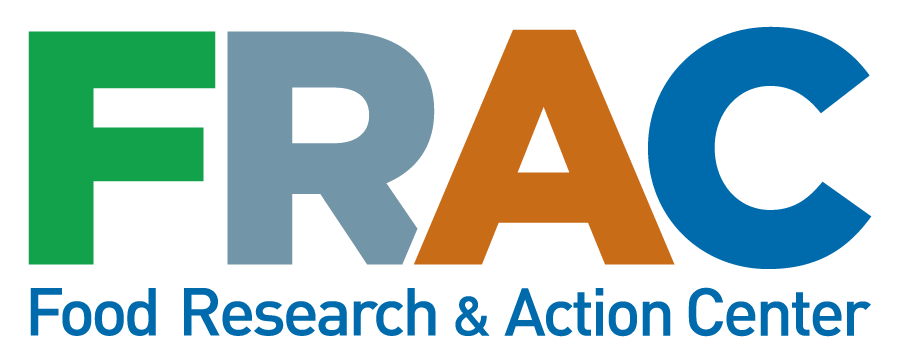 Panel Discussion
Ellen Vollinger
Legal Director
Food Research & Action Center
evollinger@frac.org
Carrie Fitzgerald
Vice President
Children’s Health Programs
First Focus
carrief@firstfocus.org